Bài tập TH Toán 
Bài 8
Thực hành Toán
Bài 8: Thực hành lắp ghép, 
xếp hình(Tiết 1)
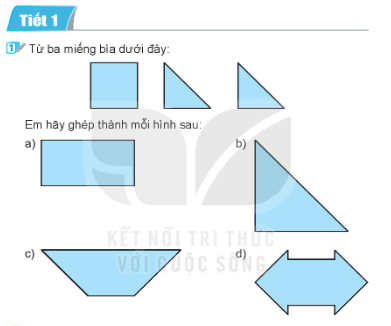 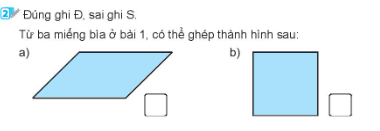 Đ
S
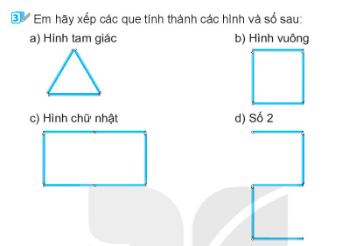 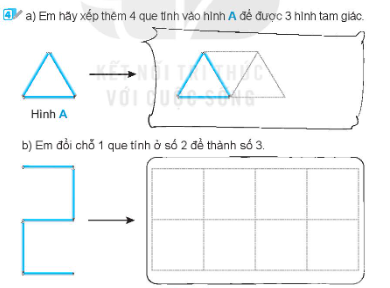 Thực hành Toán
Bài 8: Thực hành lắp ghép, 
xếp hình(Tiết 2)
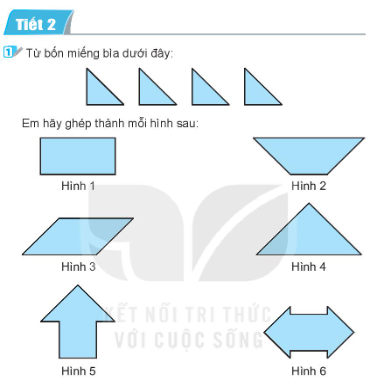 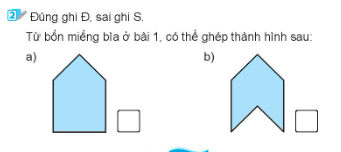 S
Đ
Củng cố 
 Dặn dò